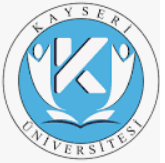 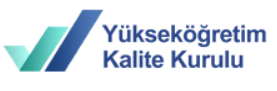 KURUMSAL DIŞ DEĞERLENDİRME 
    BİLGİLENDİRME TOPLANTISI
KAYSERİ 
19 Şubat 2021
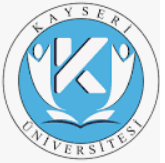 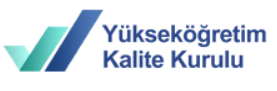 KURUMSAL DIŞ DEĞERLENDİRME
Bir yükseköğretim kurumunun eğitim-öğretim, araştırma ve toplumsal katkı faaliyetleri ile idarî hizmetlerinin kalitesinin beş yılda en az bir defa olmak üzere Yükseköğretim Kalite Kurulu tarafından periyodik olarak değerlendirildiği süreçtir.
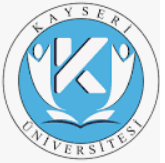 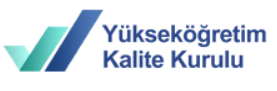 KURUMSAL DIŞ DEĞERLENDİRME
Kurumun kendisini tanımladığı misyon/vizyon ve stratejik hedefleriyle uyumunu ölçmeyi hedefleyen ve “sürekli iyileşme” yaklaşımını benimseyen bir değerlendirme sürecidir.
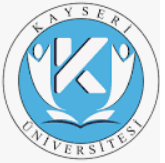 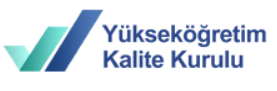 KURUMSAL DIŞ DEĞERLENDİRME
Kurum İç Değerlendirme Raporu (2020 KİDR)
2020 Yılı Uzaktan Eğitimde Kalite Güvencesi Raporu
Kurum İç Değerlendirme Raporu (2019 KİDR)
Kurum İç Değerlendirme Raporu (2018 KİDR)
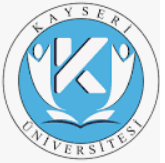 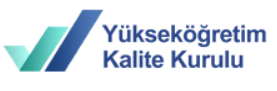 KURUMSAL DIŞ DEĞERLENDİRME
Üniversitemiz 2020 yılı Kurum İç Değerlendirme Raporu; akademik ve idari tüm birimlerimiz tarafından hazırlanan 2020 Birim İç Değerlendirme Raporlarının (BİDR) konsolide edilmesiyle oluşturulacaktır.
Birimlerimiz 2020 Yılı BİDR’leri hazırlanan kılavuz ve verilen eğitimler doğrultusunda hazırlayarak 01 Mart 2021 tarihine kadar KASGEM’e ulaştıracaktır.
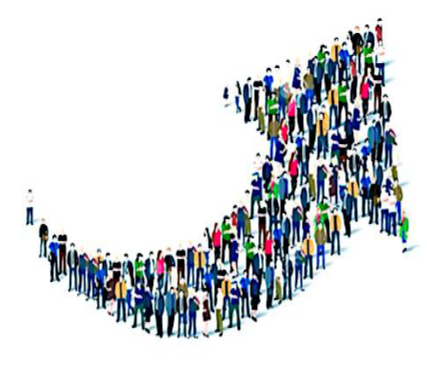 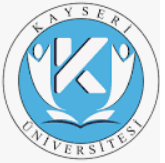 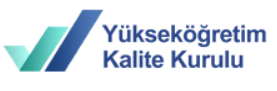 KURUMSAL DIŞ DEĞERLENDİRME
KASGEM birimlerden gelen raporları temel alarak üniversitemiz KİDR’sini hazırlayacak ve Kalite Komisyonu onayına sunacaktır. 
Komisyon tarafından onaylanan KİDR, Üniversitemiz Senatosu’nun onayına sunulacaktır. Senatoda kabul edilen KAYÜ 2020 KİDR, YÖKAK Kalite Güvencesi Yönetim Bilgi Sistemine (KGYBS) KASGEM tarafından yüklenecektir.
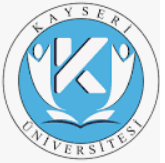 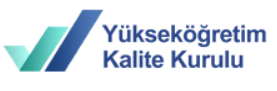 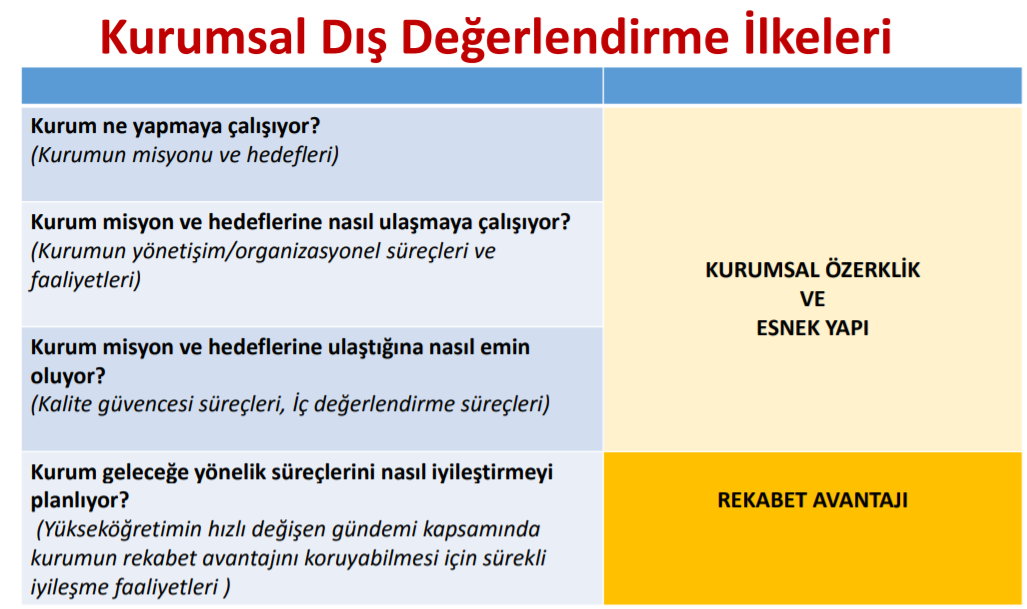 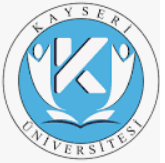 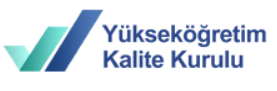 KDDP’de Kullanılacak Belgeler
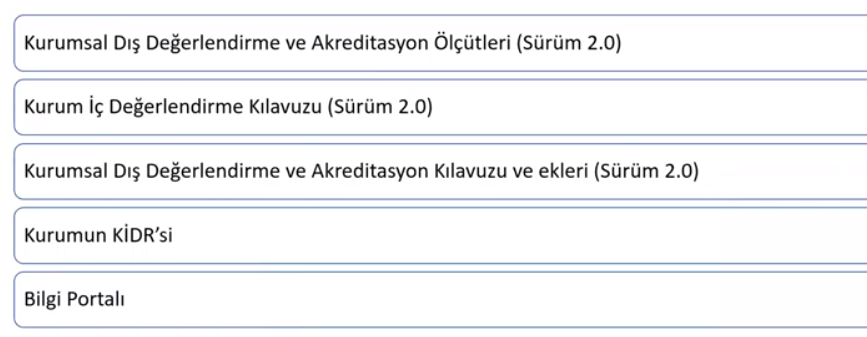 2.1)
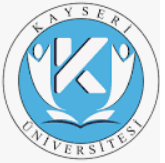 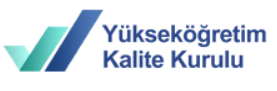 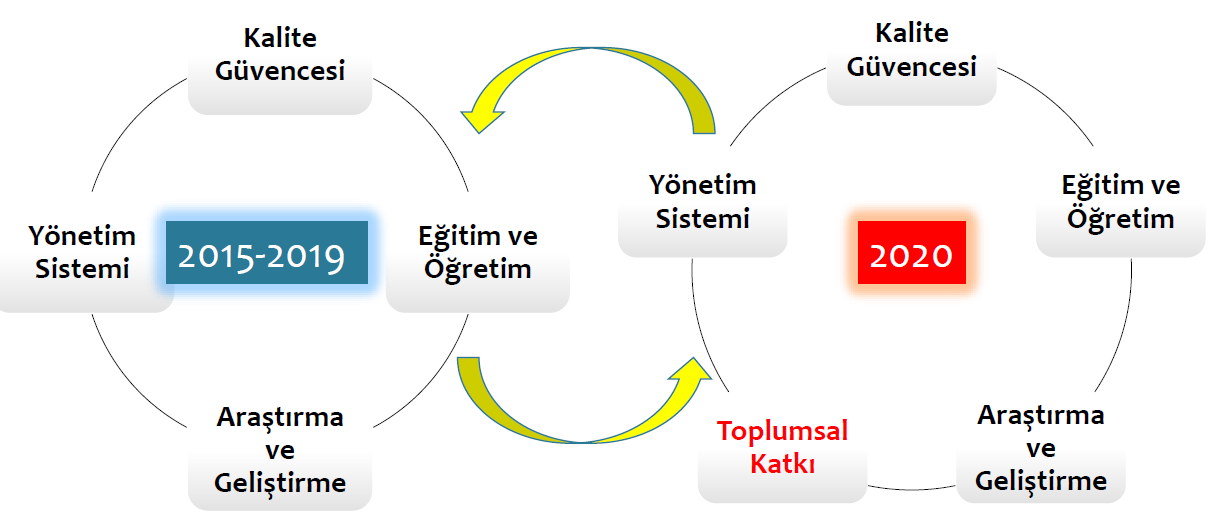 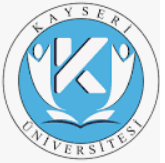 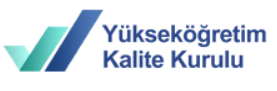 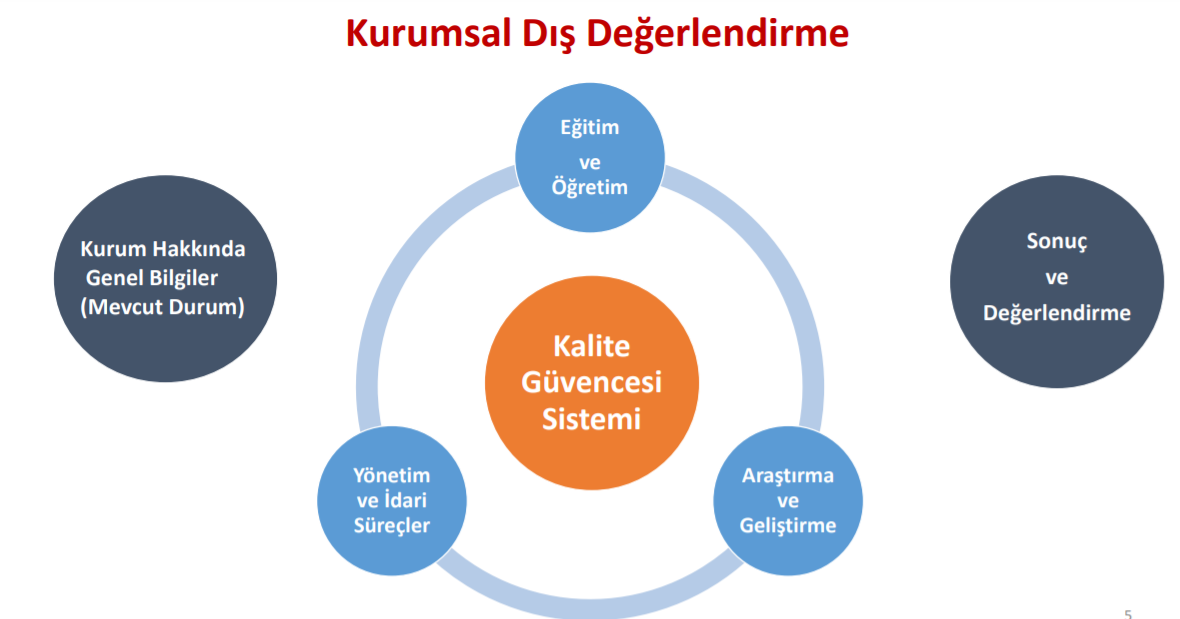 Toplumsal
Katkı
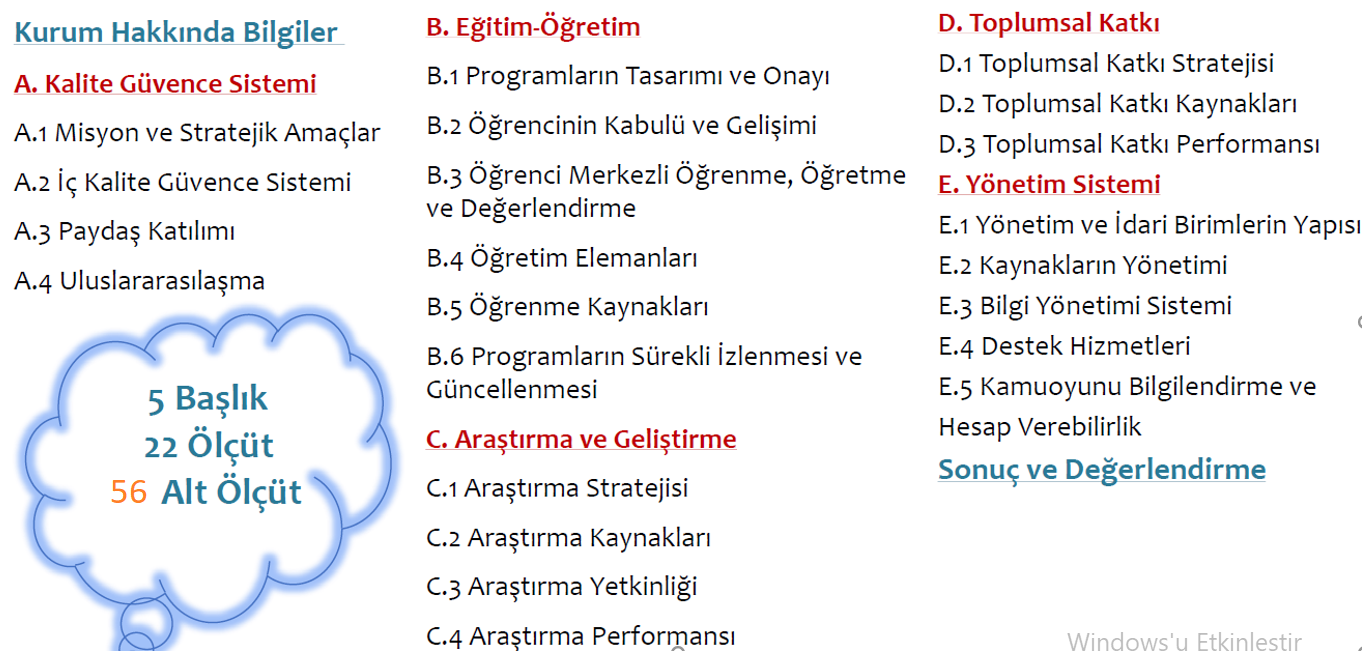 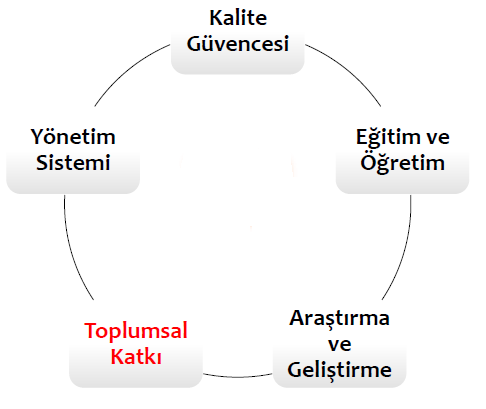 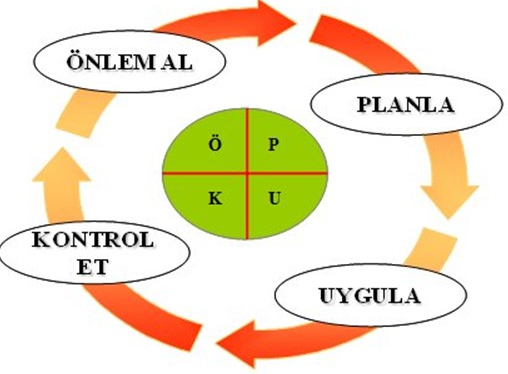 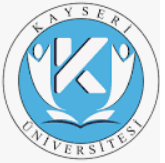 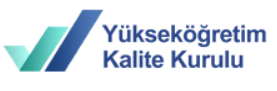 KURUMSAL DIŞ DEĞERLENDİRME VE AKREDİTASYON ÖLÇÜTLERİ 2.0
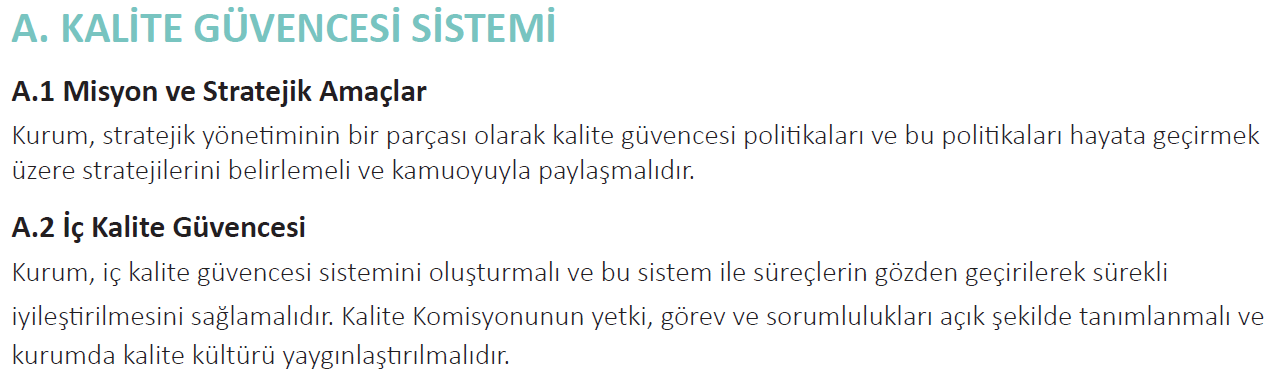 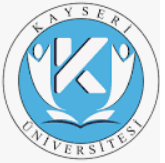 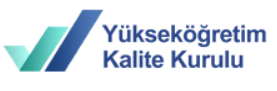 KURUMSAL DIŞ DEĞERLENDİRME VE AKREDİTASYON ÖLÇÜTLERİ 2.0
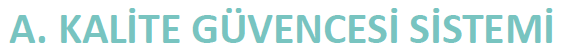 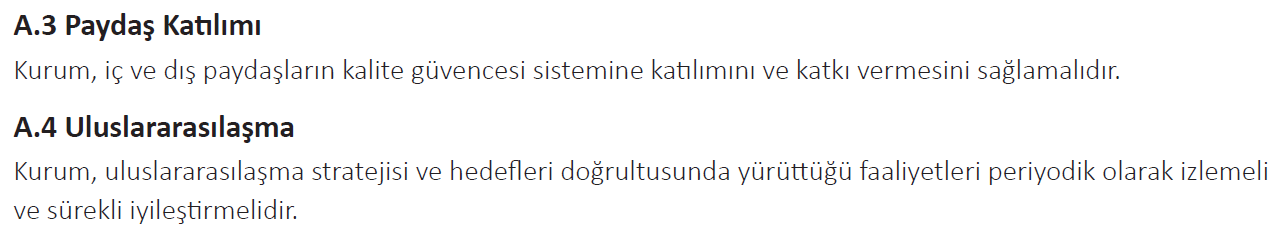 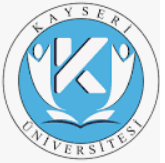 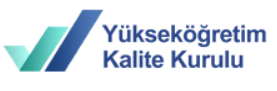 KURUMSAL DIŞ DEĞERLENDİRME VE AKREDİTASYON ÖLÇÜTLERİ 2.0
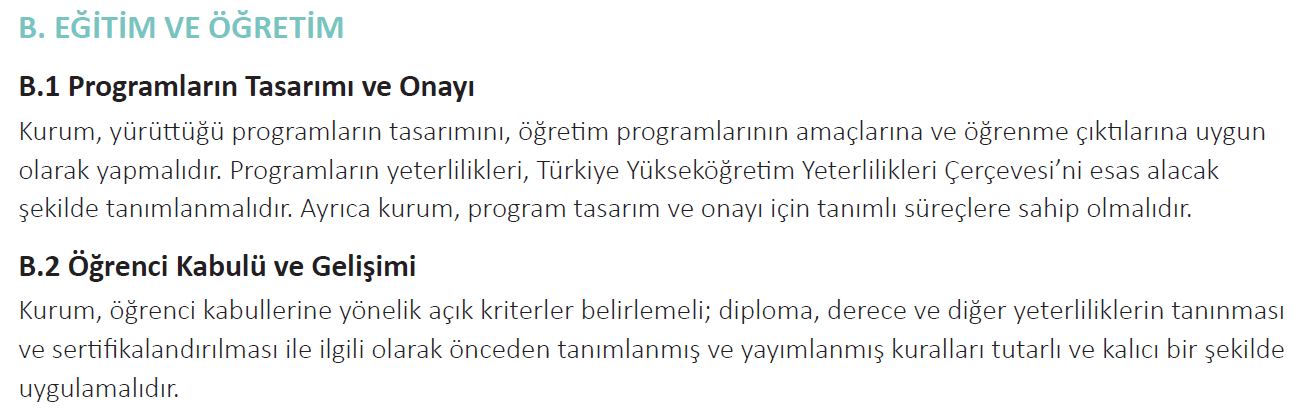 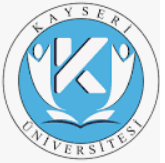 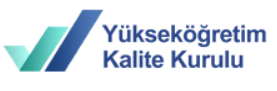 KURUMSAL DIŞ DEĞERLENDİRME VE AKREDİTASYON ÖLÇÜTLERİ 2.0
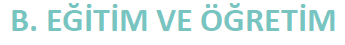 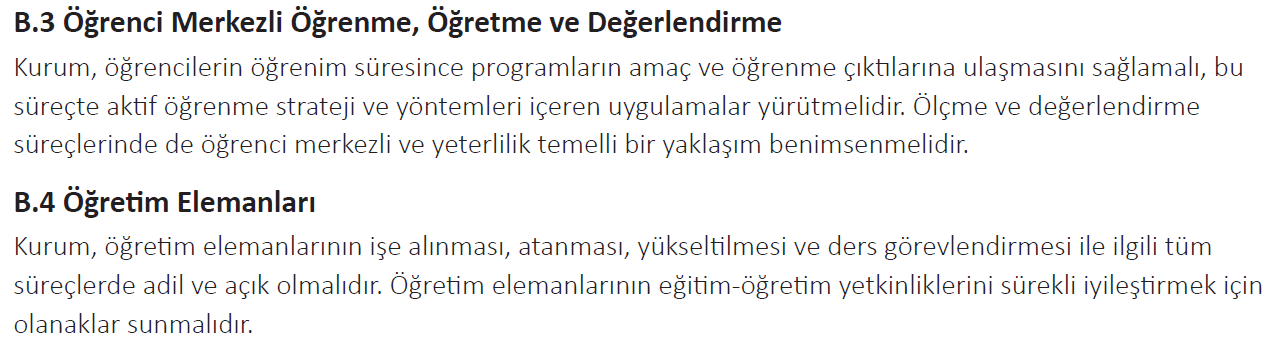 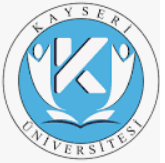 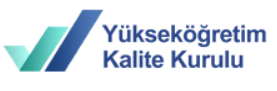 KURUMSAL DIŞ DEĞERLENDİRME VE AKREDİTASYON ÖLÇÜTLERİ 2.0
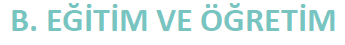 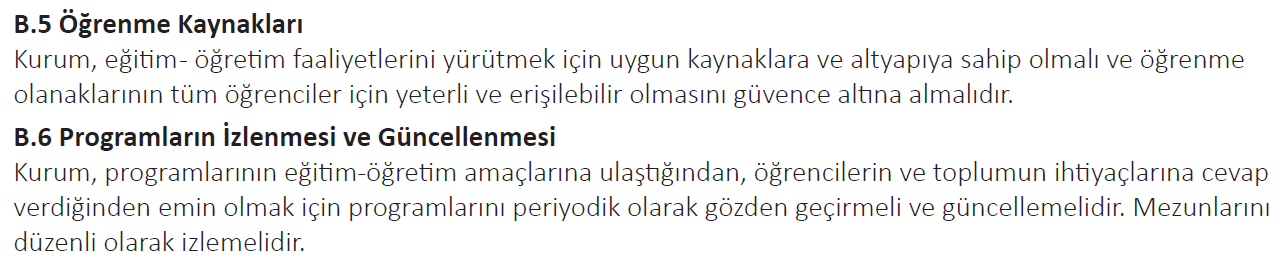 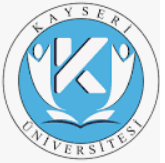 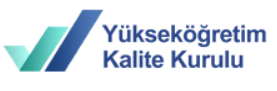 KURUMSAL DIŞ DEĞERLENDİRME VE AKREDİTASYON ÖLÇÜTLERİ 2.0
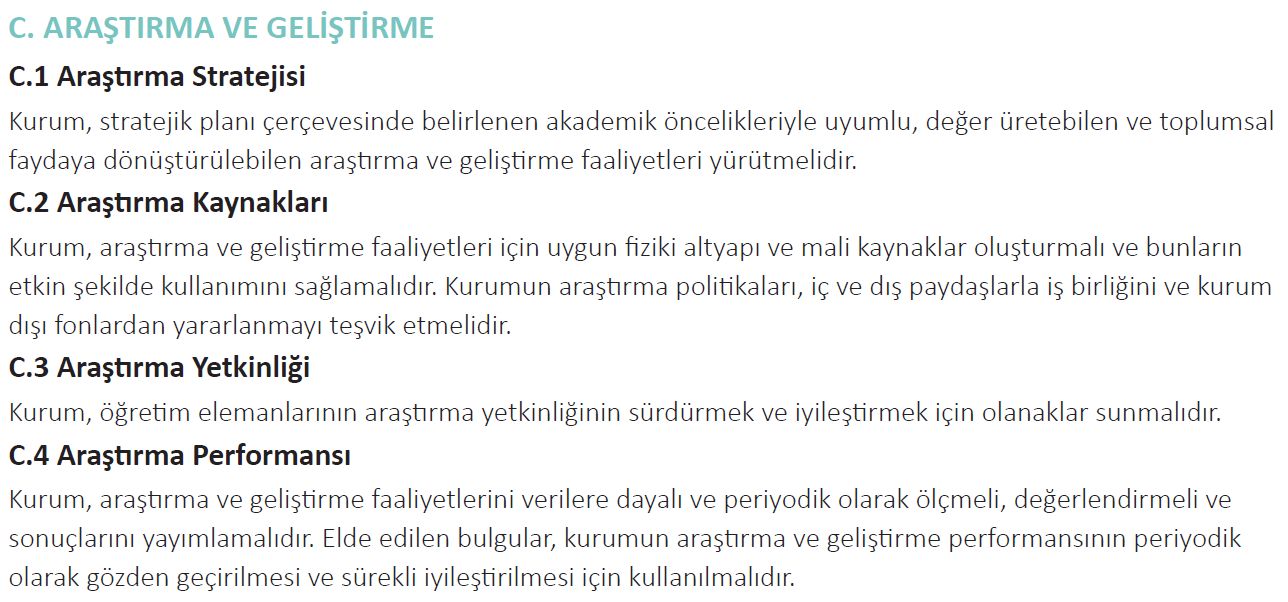 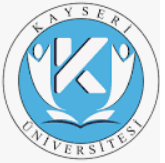 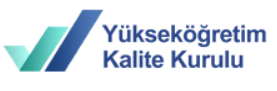 KURUMSAL DIŞ DEĞERLENDİRME VE AKREDİTASYON ÖLÇÜTLERİ 2.0
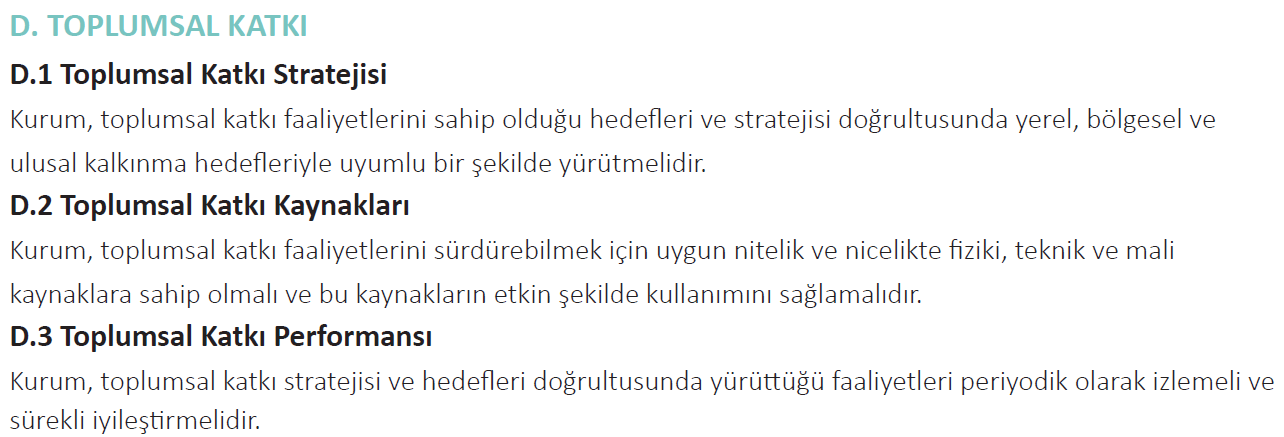 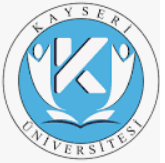 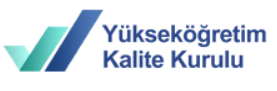 KURUMSAL DIŞ DEĞERLENDİRME VE AKREDİTASYON ÖLÇÜTLERİ 2.0
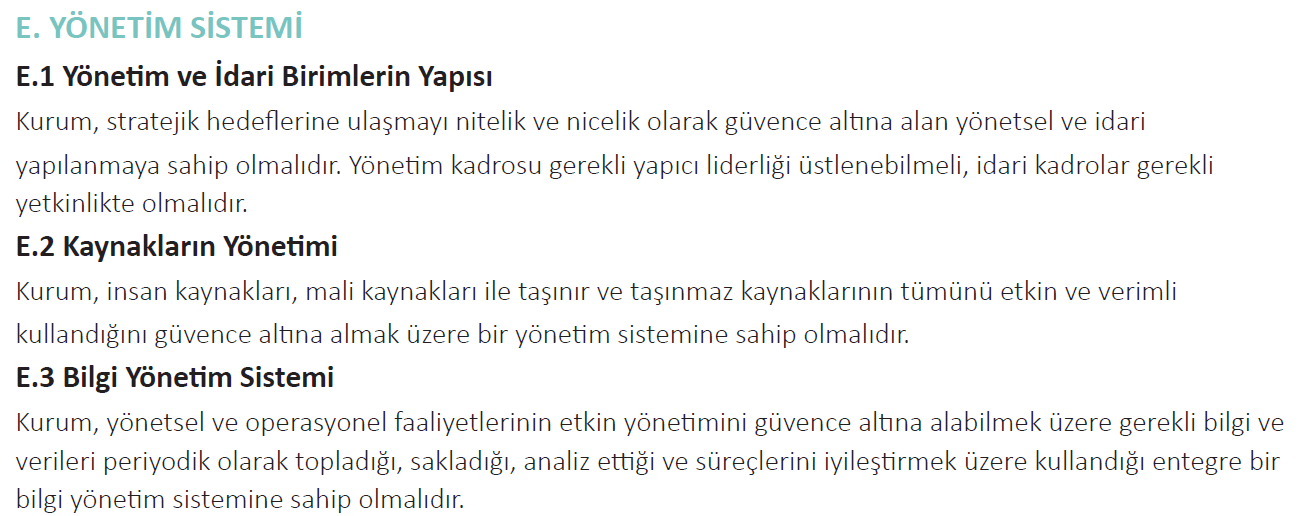 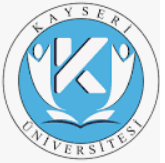 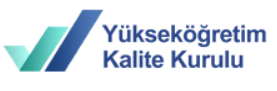 KURUMSAL DIŞ DEĞERLENDİRME VE AKREDİTASYON ÖLÇÜTLERİ 2.0
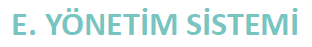 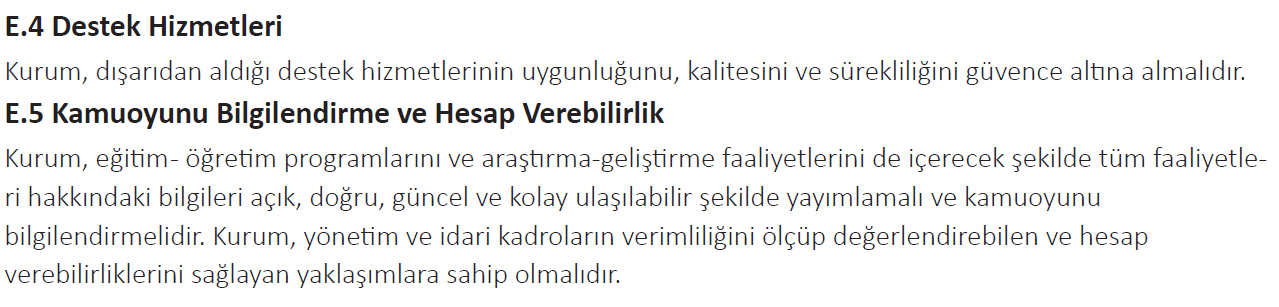 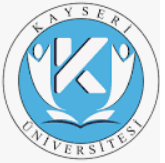 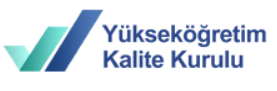 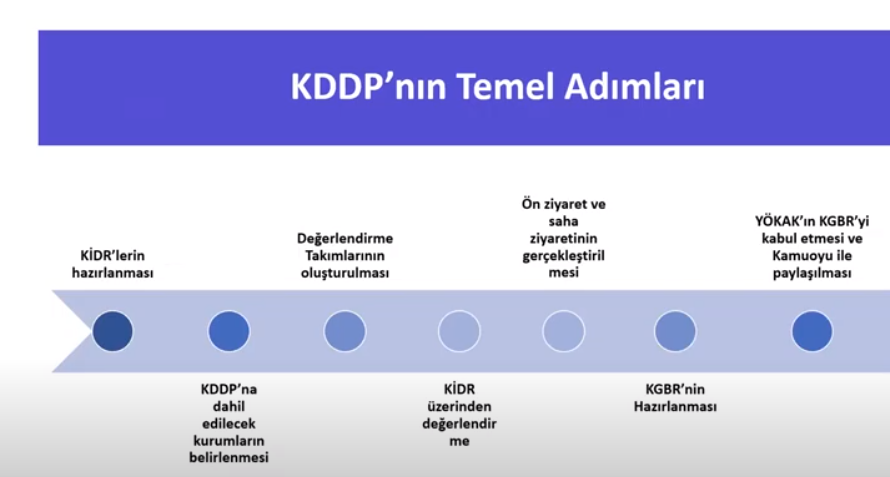 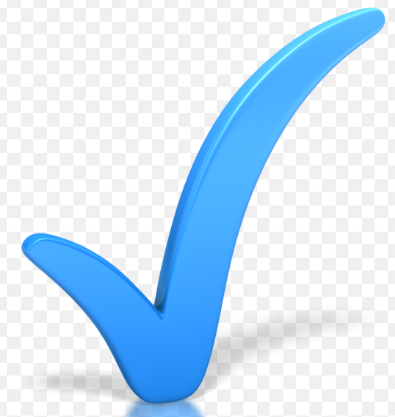 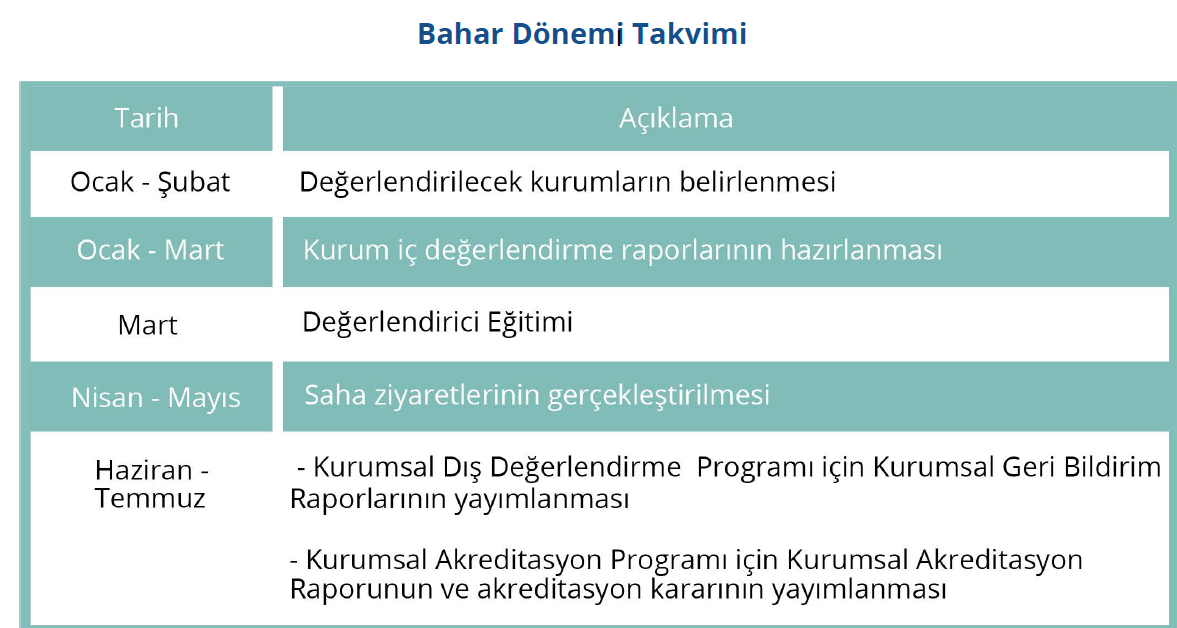 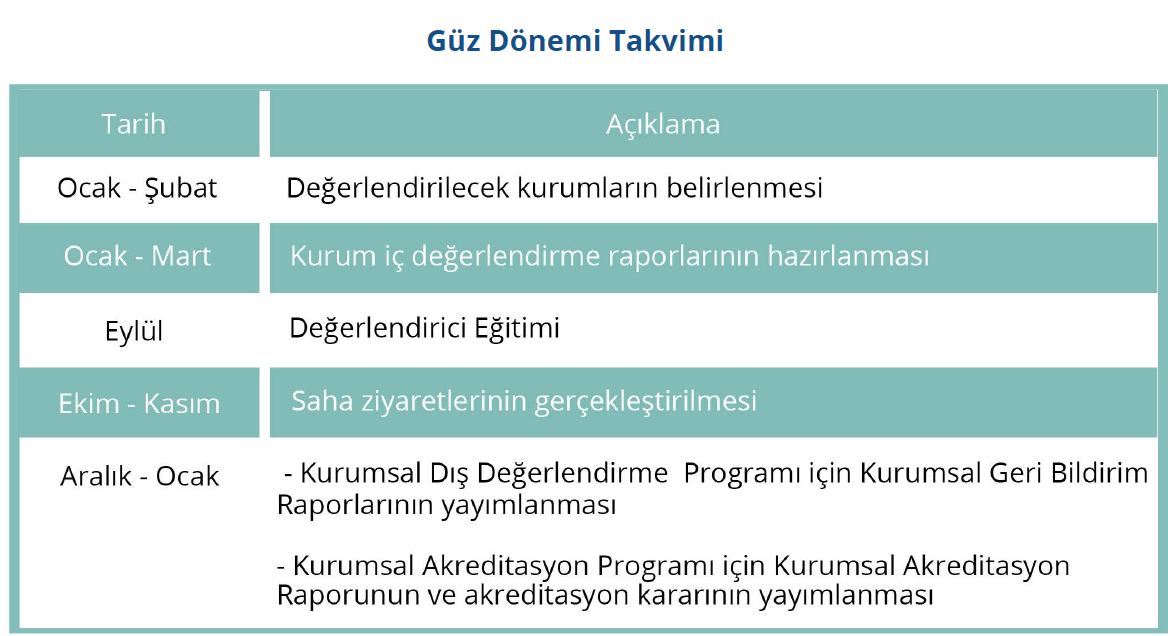 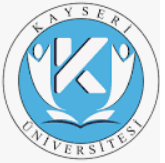 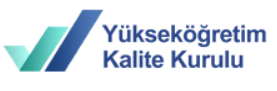 DEĞERLENDİRME SÜRECİ
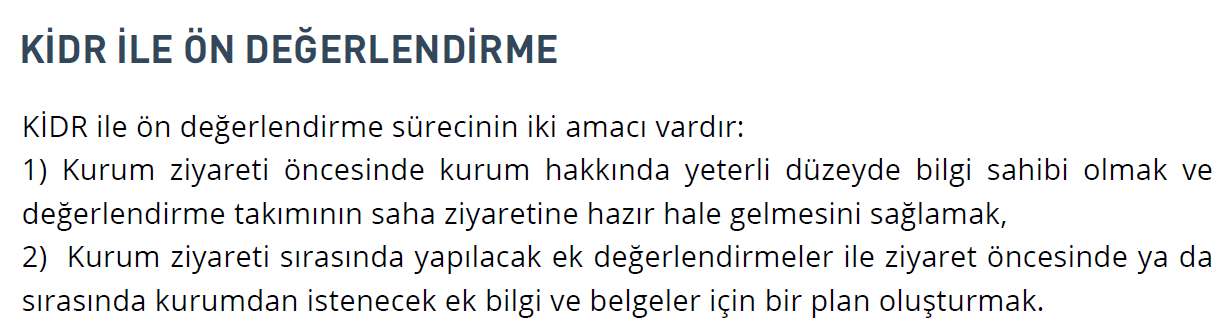 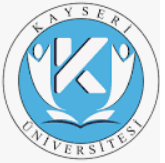 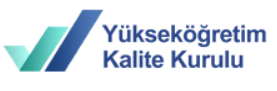 2020 Yılı Karma Ziyaret Programı
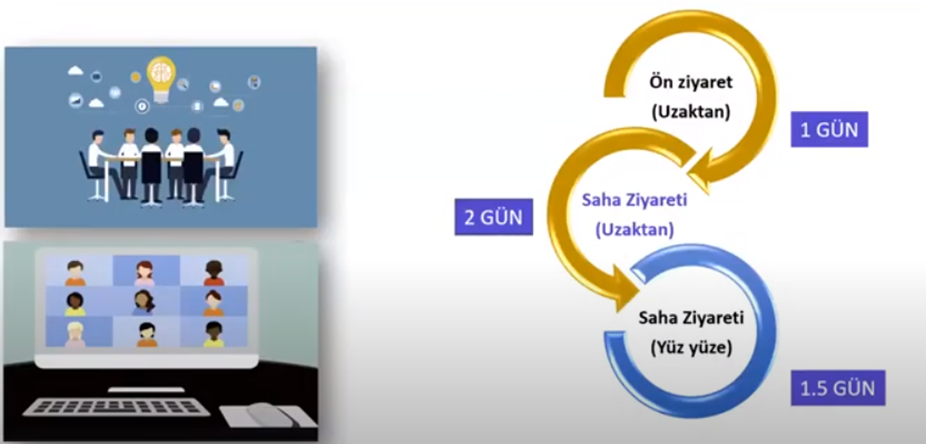 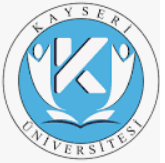 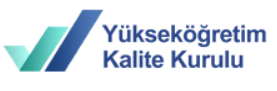 DEĞERLENDİRME SÜRECİ
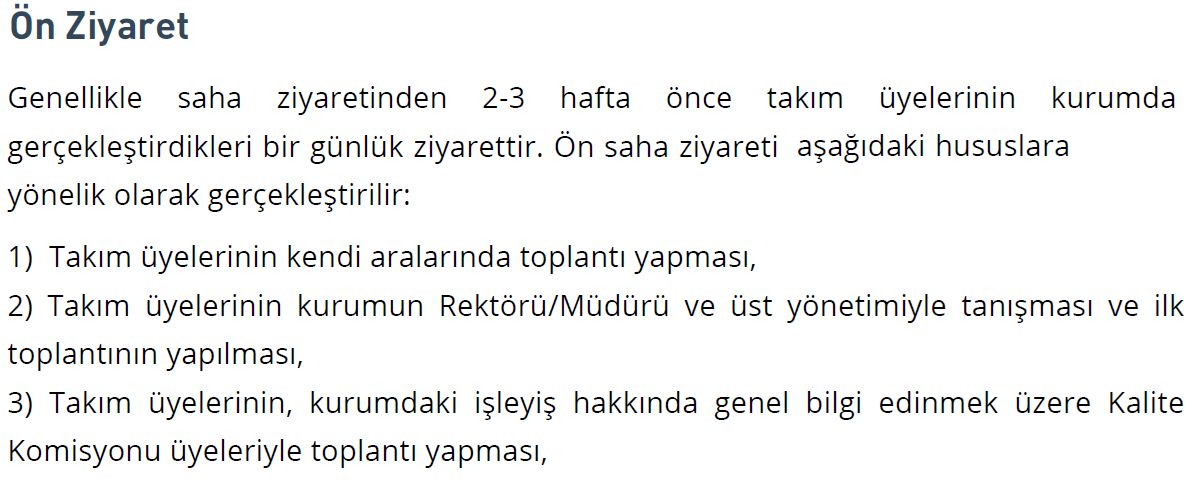 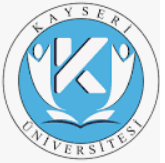 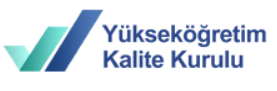 DEĞERLENDİRME SÜRECİ
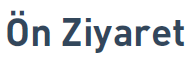 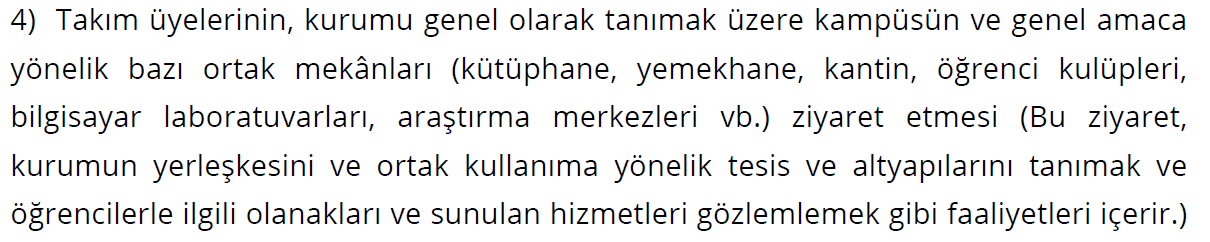 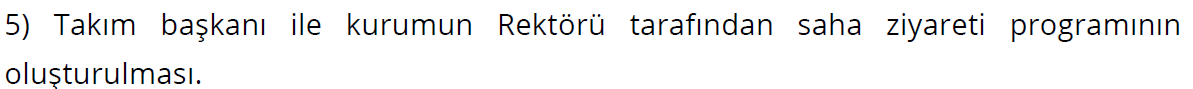 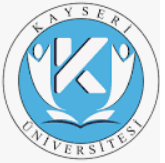 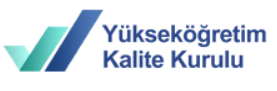 DEĞERLENDİRME SÜRECİ
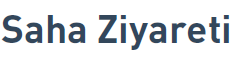 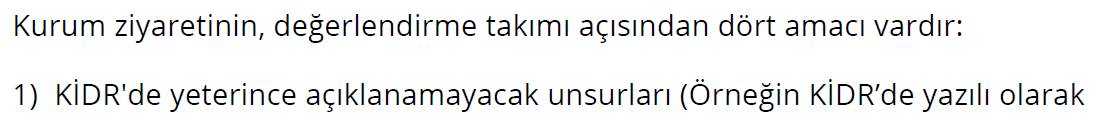 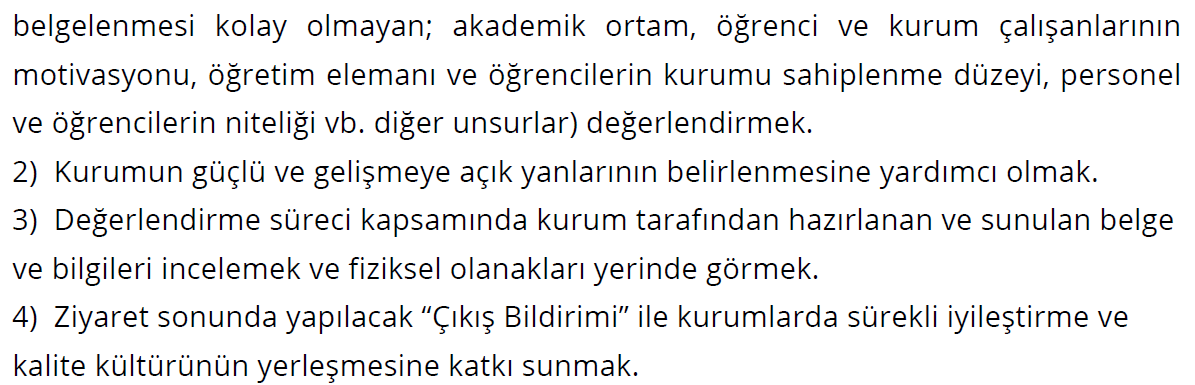 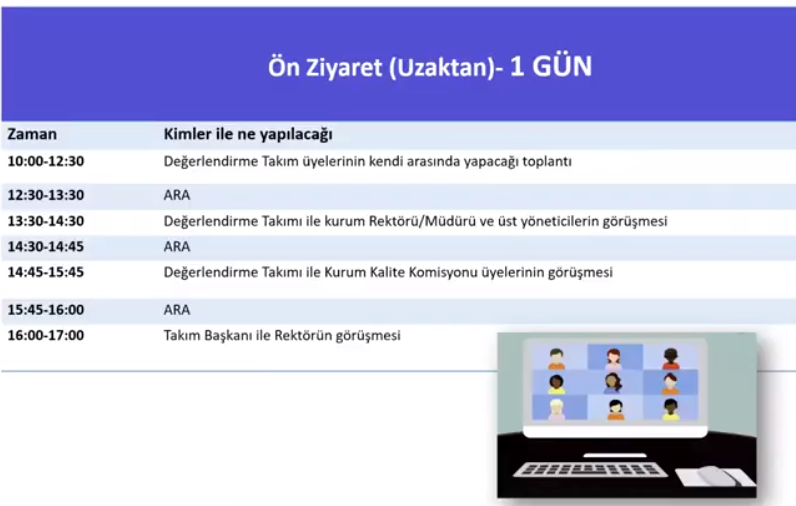 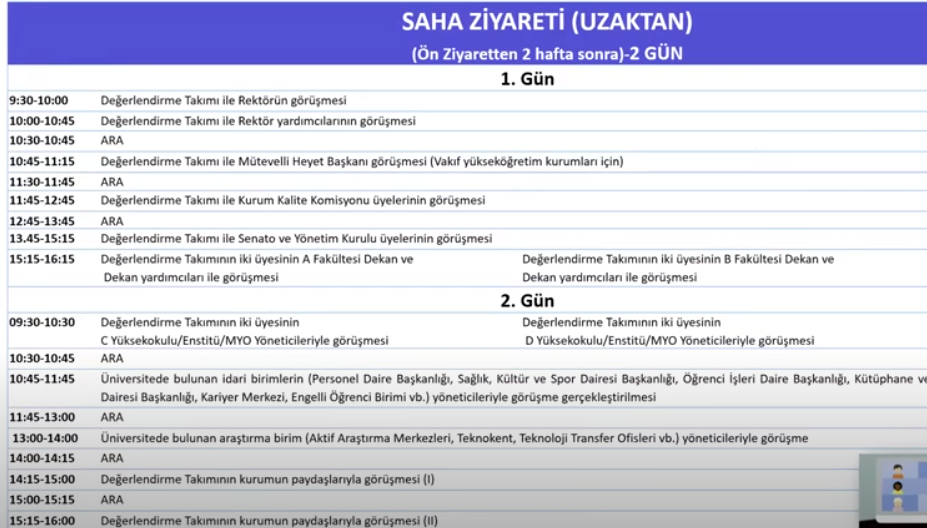 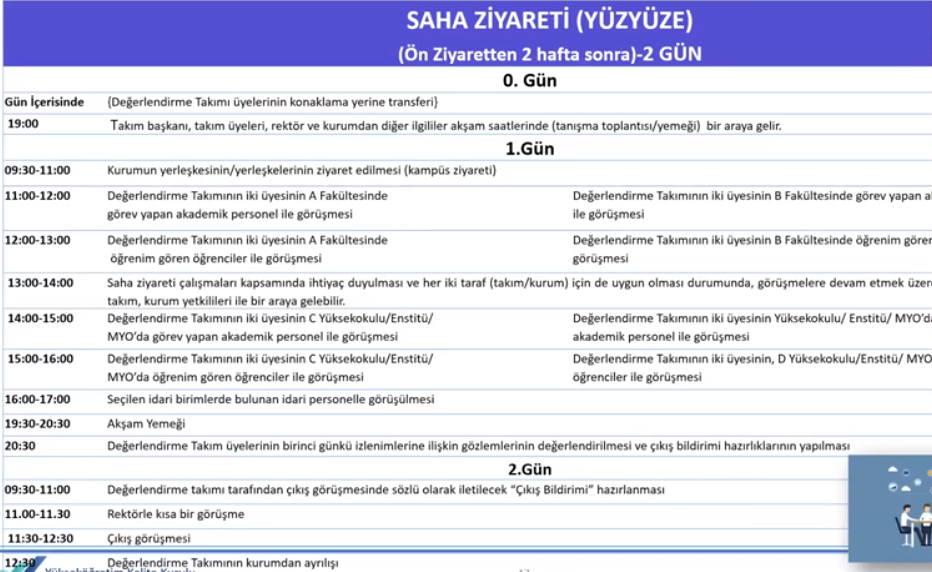 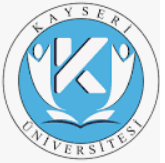 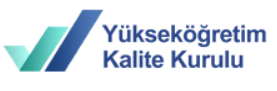 DEĞERLENDİRME SÜRECİ
Değerlendirme takımı; Kurumsal Dış Değerlendirme ve Akreditasyon Kılavuzu’nu temel alarak Üniversitemiz Kurumsal Geri Bildirim Raporunu (KGBR) hazırlayarak YÖKAK’ın onayına sunar. 

YÖKAK tarafından onaylanan KGBR kamuoyu ile YÖKAK ve üniversitemiz tarafından paylaşılır.
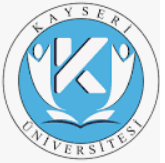 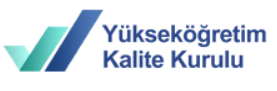 İZLEME SÜRECİ
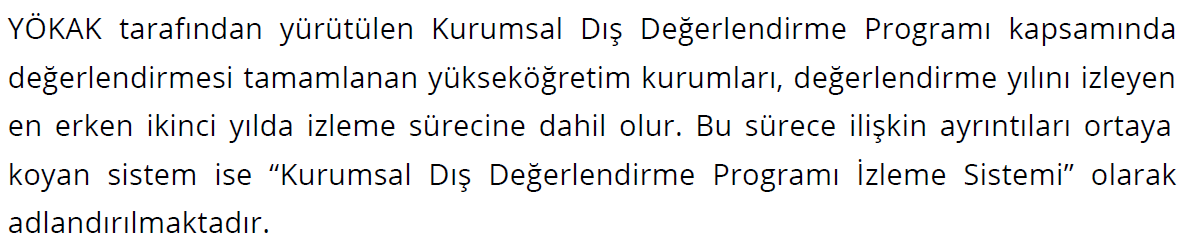 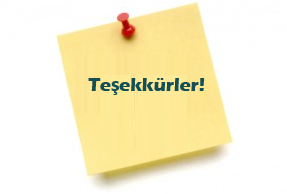 Sorularınız?
Kalite ve Strateji Geliştirme, Uygulama ve Araştırma Merkezikalite@kayseri.edu.tr Doç. Dr. Neslihan DEMİREL